Industrial Training atCSIR –NAL
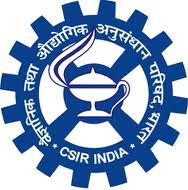 Radhika N.K.           M110413EE
Company profile
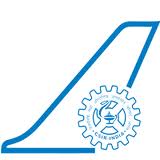 National Aerospace Laboratory (NAL) 
    - premiere research institute under CSIR
    Established :  1959
    Headquarters: Bangalore
    Mission: 
    -Development of national strengths in aerospace sciences and     technologies, infrastructure, facilities and expertise
    -Advanced technology solutions to national aerospace programmes.
    -Civil aeronautics development
Logo
Facilities visited
Industrial Fibre Research Facility (IFRF)
Flight Mechanics and Control Division (FMCD)
 Aerospace Electronics and Systems Division (AESD)
Advanced Composites Division (ACD)
Electrical Division
IFRF
Indigenous technology  for manufacturing carbon fibre
Pilot plant with capacity 20 TPA.
Technology transferred to Kemrock Industries and Exports Ltd. (KIEL) in 2010
India’s first  and only commercial  carbon fibre manufacturing plant with 350 TPA  capacity by KIEL

Current focus:
Higher modulus carbon fibre for space applications.
Carbon fibre
Fibres 5-10µm in diameter made mostly of carbon atoms

High tensile strength 
High modulus
Low density
Reasonable cost
high chemical resistance
 high temperature tolerance 
low thermal expansion
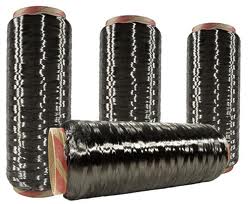 Uses of Carbon fibre
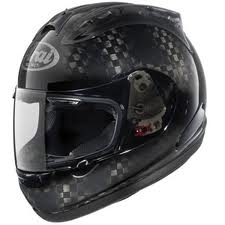 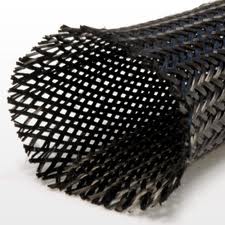 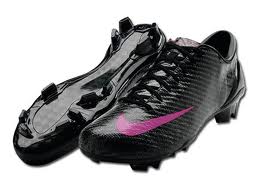 The Process
Polymerization section
          Acrylonitrile +co monomers  Polyacrylonitrile (PAN)
     
Spinning section
         PAN stretched and spun into fibres

Heat treatment section
           PAN carbon fibre
Polymerization section
Acrylonitrile + comonomer
CSTR
Monomer stripping
Centrifuge feed tank
Rotary Vaccum Paddle dryer
Dry powder
Polymerization reaction in CSTR
Spinning section
Dry polymer
Granulator
Spin dope (60-65oC)
Spinnerette
Coagulation bath(30oC)
Rollers (stretching)
Drying and winding(135oC)
Heat treatment section
PAN precursor
Stabilization
Graphitization
Surface treatment
Sizing bath
Carbon fibre
Stabilization
Oxidation in multizone oven
220oC - 300oC 
Line speed 40-50m/h
Product :PANOX
PANOX –fire resistant material
Roller speeds controlled by AC drives
Carbonization
L T furnace
Filled with nitrogen
6 temperature zones
300oC - 900oC  gradually
Heating element Kanthal
PID control for temperature
High temperature processing
As temperature increases, modulus increases
Strength maximum at 1500oC
2 individually controlled zones with graphite elements situated above
Furnace filled with nitrogen
Cooling jackets near bus bars and power feeders (50oC)
Surface treatment
3 electrolytic treatment cells
2 wash cells 
Oil heated drying rollers

Sizing bath
 immersion in bath of 0.5% epoxy resin
Plant Control
DCS
ABB Freelance 2000 series
1000 inputs
AF800 series controllers are used

Protocols
Operator, Process and Engineering stations linked by Ethernet.
CPU modules and I/O modules linked by CAN
Modbus links certain subsystems via RS485 interface
Control builder F  is the software used for configuration of DCS.
Controller tuning done mostly on trial and error basis. No comprehensive tuning strategy executed as yet.
Energy saving measures
Electric power
APFC panel of 360 kVAR installed. Pf close to unity 

Thermal power
3TPH boiler used for process steam at 7 kg/cm2
Demineralized water used to prevent scaling
Economizer used to transfer heat from flu gas to feed water.
Proposals
Implement Model predictive control as tuning strategy
 
Bottoming cycle Cogeneration scheme
       Hindrances:
              Intermittent nature of plant operation
              Toxic nature of flue gases
               Research facility
Thank you